Body structure
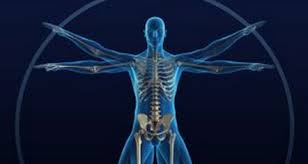 1
Introduction:
Large group of specialized cells that perform the same role  tissues (e.g. muscle, blood, and bone)

Group of tissues  organs (e.g. brain, heart, and liver)

Organs and tissues are integrated into  body systems (e.g. central nervous system, cardiovascular system, and digestive system)
2
The cell organelles:
Nucleus: the name derived from Latin word (nuculeus) which means kernel (i.e. core or seed).
Function = Stores deoxyribonucleic acid (DNA), which carries the genetic materials and is responsible for cellular reproduction or division.
Mitochondria: the cell's power plant
Function = Production of adenosine triphosphate (ATP), the high energy molecule that fuels cellular activity
Ribosomes and endoplasmic reticulum:
Function = Synthesis of proteins and metabolism of fat within the cell
The Golgi apparatus:
Function = Holds enzyme systems that assist in completing the cellular metabolic functions
Lysosomes:
Function = Contain enzymes that allow cytoplasmic digestion
3
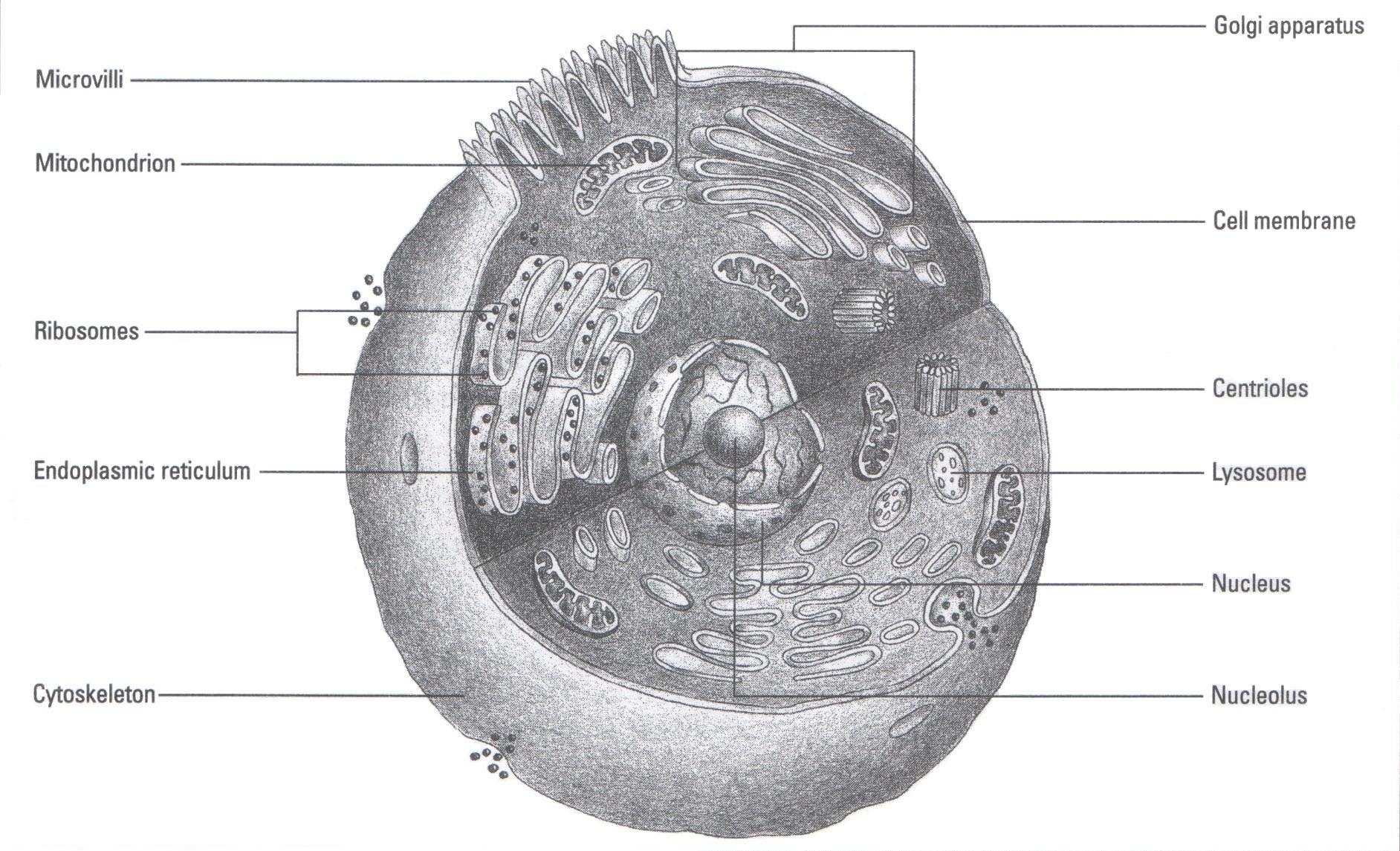 4
Cell division and reproduction:
Cells reproduce to replace cells that are lost by wear and tear
Cells reproduce by splitting into two separate daughter cells by mitosis [root = mitos (Greek) means thread + suffix = -osis means action or state]
Before getting into mitosis the cellular mass double and chromatin begins to form. Mitosis is composed of Four phases, they are
 الطور الأولالطور الاستوائيطور الصعودالطور النهائي
Prophase (chromosomes coil and shorten, nuclear membrane dissolve, chromatids and centromeres appear)
Metaphase (centromeres divide and align themselves in the middle of the spindle)
Anaphase (centromere separate and pull chromosomes toward opposite sides of the cell, 46 chromosomes are present on each side of the cell)
Telophase (spindle fibers disappear, cytoplasm divides, an new membrane forms around each set of 46 chromosomes). Telo- (Greek) means ultimate end
Meiosis only occurs in gametes (ova and spermatozoa). In this division, the number of chromosomes in the Four daughter cells is reduced to half (i.e. 23 chromosomes). Meiosis (Greek, meaning lessening) consists of two divisions separated by a resting phase.
5
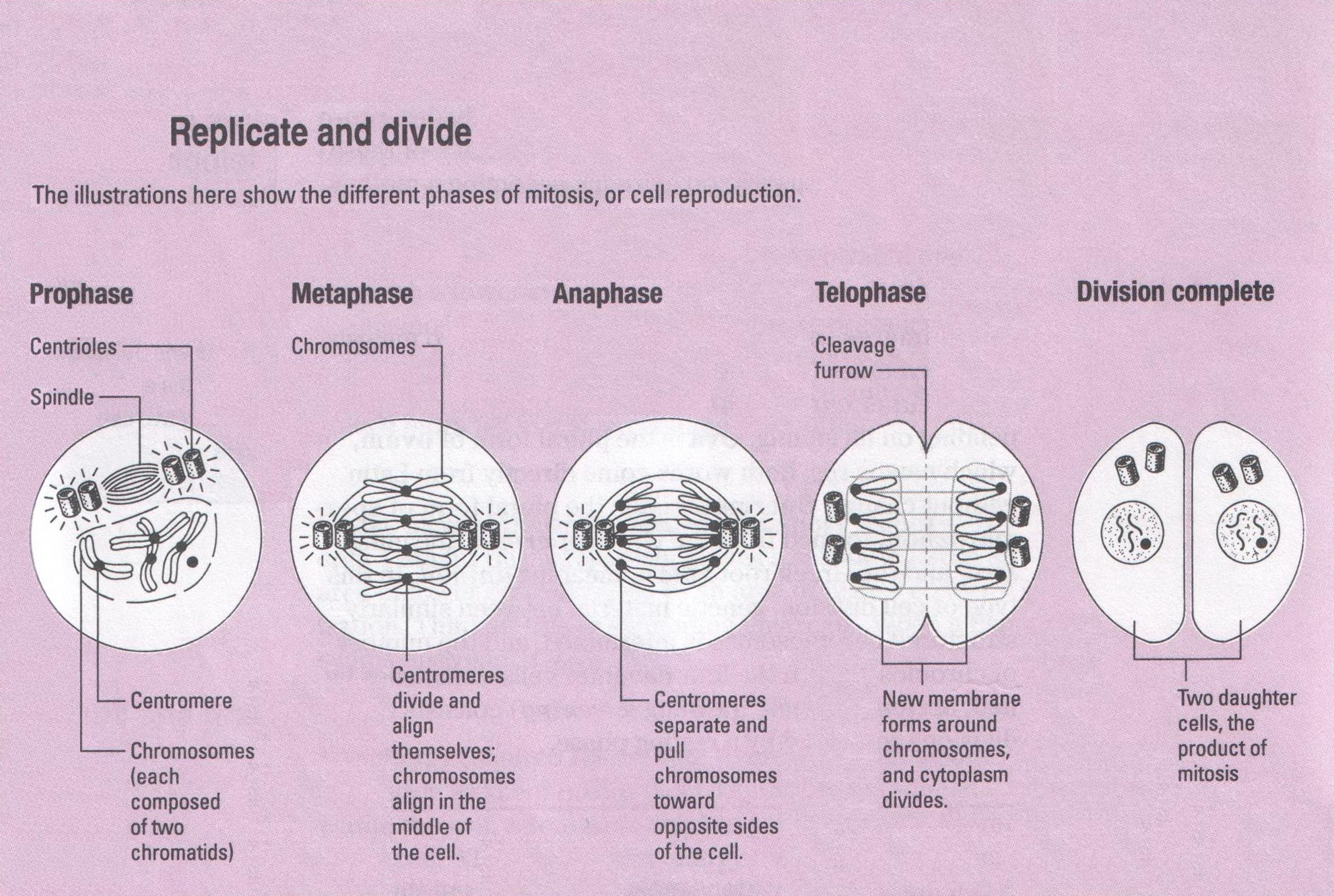 6
Body Tissues:
Tissues are classified by structure and function into Four types: epithelial, connective, muscle, and nervous.
   Epithelial tissue:  
        Epithelium is a continuous cellular sheet that covers the body's surface, 
             lines body organs, and forms certain glands.
Endothelium = Single layer of squamous cells attached to a basement 
       membrane e.g. blood vessels
Mesothelium = Lines the surface of serous membranes, such as the pleura, 
       pericardium, and peritoneum
Epithelial tissue may be recognized by number of layers into:
Simple = one layer of cells
Stratified = three or more layers
Pseudostratified = one layer of cells but appears to have more
Epithelial tissue may be classified by shape into:
Squamous = flat surface cells
Columnar = tall, cylindrical, prism-shaped surface cells
Cuboidal = cube-shaped surface cells
7
Connective tissue:
Includes bone, cartilage, and adipose (fatty) tissue. This tissue bonds together and support structure. Connective tissue is classified as loose or dense.
Loose connective tissue has large spaces that separate the fibers and cells with much intercellular fluid. Inter- vs. Intra-
Dense connective tissue has greater fiber concentration and provides structural support.
Adipose tissue is a specialized type of loose connective tissue. It cushions internal organs and acts as a reserve supply of energy.

   Muscle tissue:
Skeletal muscle tissue (striated and voluntary)
Cardiac muscle tissue (striated and involuntary)
Smooth muscle tissue (non-striated and involuntary). Lines the wall of many internal organs and other structures such as walls of arteries and veins.
8
Nervous tissue:
It’s a reactive tissue. Its main function is communication. Nervous tissue cells may be Neurons or Neuroglia.
Neurons consist of:
Cell body
Axons
Dendrites
Neuroglia form the support structure of nervous tissue. They found only in the central nervous system. They insulate and protect neurons.
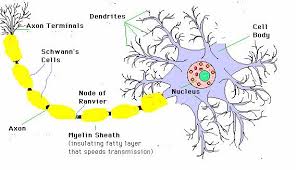 9
Body organs and systems:
The hemopoietic and immune system. The suffix -poiesis = 
        to make.
The nervous system and special senses
The genitourinary system
The gastrointestinal system
The cardiovascular system
The respiratory system
The endocrine system
The integumentary system (includes skin, hair, nails, and sweat glands. It protects the body and helps regulate body temperature). Integumentum in Latin means to cover.
The musculoskeletal system
10
Directions, regions, and positions:
Superior = above
Inferior = below
Anterior = in front of. Ventral is sometimes used instead of anterior
Posterior = in back of. Dorsal is sometimes used instead of posterior
Medial = toward the center
Lateral = away from the midline (to the sides)
Proximal = nearest to
Distal = refers to a point farthest from point of origin
Superficial = refers to a point nearest the body surface
Deep = away from the surface
Inversion = turning inward or inside out
Eversion = turning outward
Parietal = pertaining to the outer wall of the body cavity
Visceral = pertaining to the viscera, or internal organs, especially the abdominal organs
11
Body planes and sections:
Sagittal plane. It runs lengthwise from front to back and divides the body into right and left sides, each containing an arm and a leg.
Frontal plane. It runs lengthwise from side to side, dividing the body into ventral and dorsal (front and back) sections.
Transverse plane (horizontal plane). Cuts the body into upper and lower parts. These are known as the cranial (head) and the caudal (tail) portions.
12
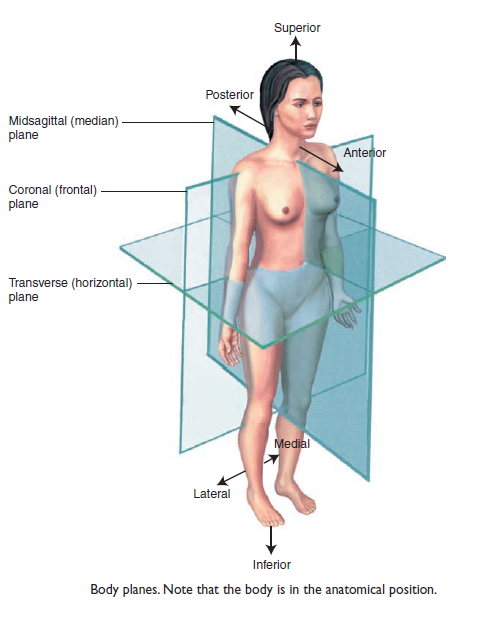 13
Body cavities:
Ventral cavity
Thoracic (chest) cavity. It includes the mediastinum and pleural cavities
Abdominopelvic cavity.

Dorsal cavity
Cranial cavity
Spinal cavity
14
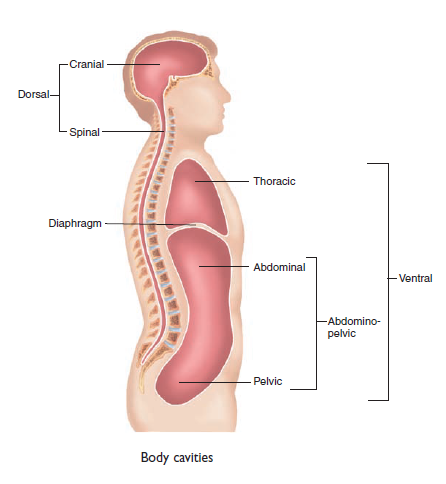 15
Abdominal regions:
Right hypochondriac region (contains the liver, right kidney, and portion of the diaphragm)
Epigastric region (contains the pancreas and portion of the stomach, liver, inferior vena cava, abdominal aorta, and duodenum)
Left hypochondriac region (contains a portion of the diaphragm, the spleen, the stomach, the left kidney, and part of the pancreas)
Right lumber region (contains portions of the large intestines and the right kidney)
Umbilical region (contains sections of the small and large intestines and a portion of the left kidney)
Left lumber region (contains portions of the small and large intestines and a portion of the left kidney)
Right iliac (inguinal) region (includes portions of the small and large intestines)
Hypogastric region (includes a portion of the sigmoid colon, the urinary bladder and ureters, and portions of the small intestine)
Left iliac (inguinal) region (contains portions of the small and large intestines)
16
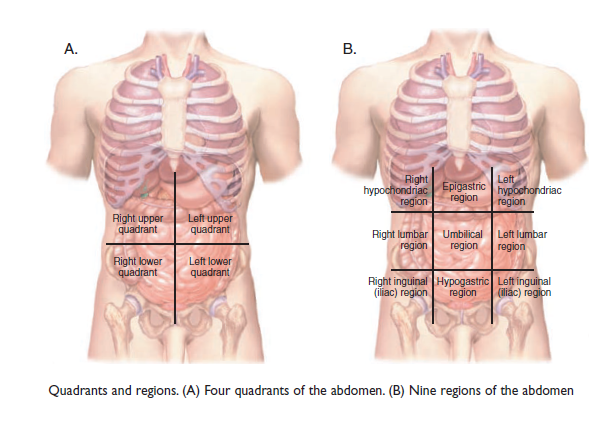 17
Positions:
Fowler's position – head of bed raised, knees slightly flexed
Lateral recumbent (or Sims') position – lying on the left side with the right thigh and knee drawn up
Lithotomy position – lying on the back with the hips and knees flexed and the thighs abducted and externally rotated
Supine position – lying flat on the back
Prone position – lying face down
Trendelenburg's position – lying flat with the head lower than the body or legs
Reverse Trendelenburg's position – lying flat with the head higher than the body or legs
18
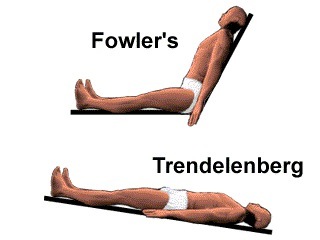 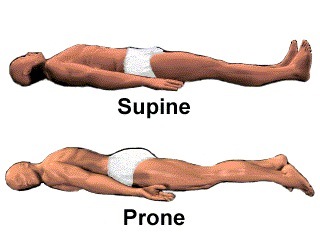 19
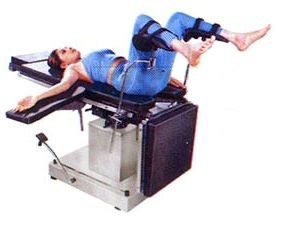 Lithotomy Position
20